Cifra Palace
The Art Nouveau miracle in Kecskemét
Apartment, shop, casino
One of the most beautiful buildings in the main square of Kecskemét is the Cifra Palace.
It was built in 1902-1903 based on the plans of Géza Márkus.
It was originally built as a residential building in Art Nouveau style. It also had apartments, shops and a casino.
Cifra palace
The facade wall plane is decorated with colorful majolica.
Its decoration is characterized by a wealth of folk art motifs.
The two-story facade has a wavy finish.
It has a decorative design and a high top. 
The glazed facade decorations and roof tiles were made by the Zsolnay porcelain factory (Pécs).
The Kecskemét Gallery
The Cifra Palace has housed the Kecskemét Gallery since 1983.
Permanent and temporary exhibitions of painters and sculptors can be seen here.
The Kunbábonyi gold find
Thousands of years of rich men's gold finds - this is also located in the Cifra Palace
Peacock Hall (The ceremonial hall of the Cifra Palace)
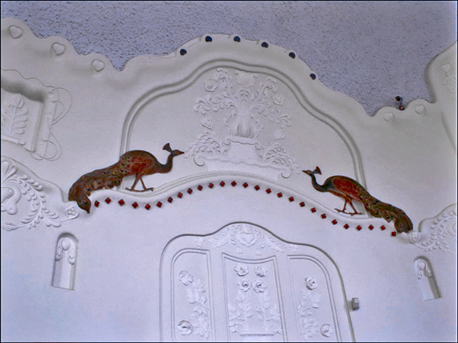 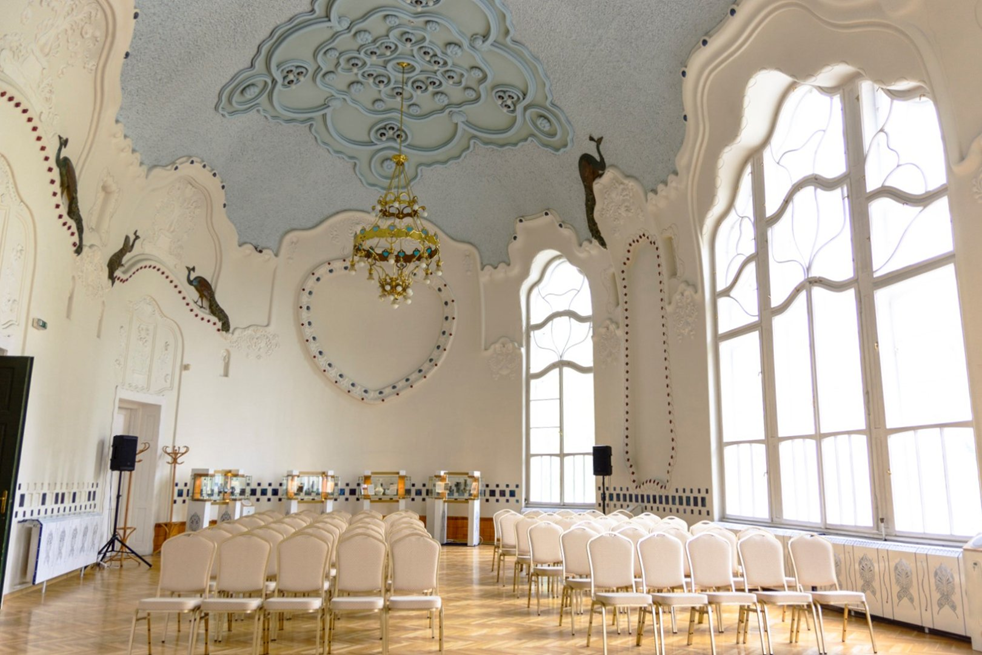 Cifra Palace song
Listen to the children's song beginning with Cifra Palace:
https://www.youtube.com/watch?v=ZMHTHeECW_0
The lyrics of the Cifra Palace children's song are in Hungarian and English
Cifra Palace
its window is green
come out you tuba rose!
Viola is waiting.

I'm small
I will grow up
for a year or two 
I will be a big girl.
The 3rd class from the Piarist school in Kecskemét warmly welcomes everyone
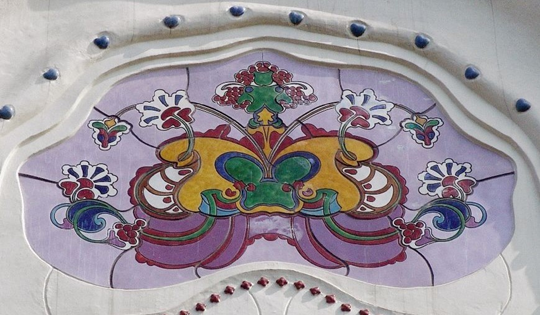 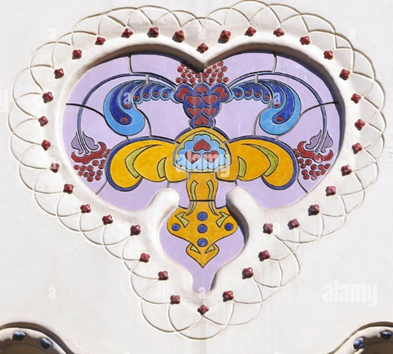 The third graders copied the folk motifs on the Cifra Palace building for you! Good job on coloring!
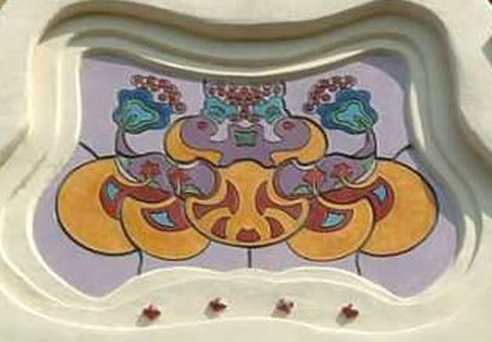 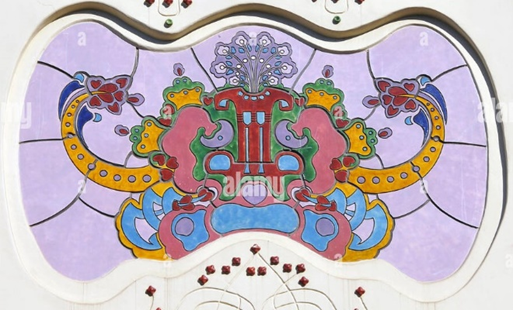